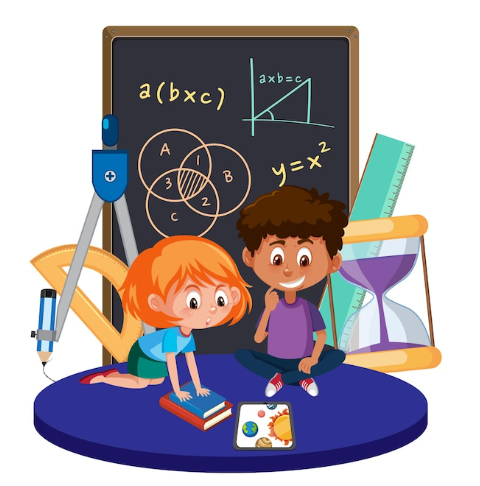 Математика
1 клас
Розділ VІІ 
Арифметичні дії 
в межах 100
Урок 133
Повторення за рік. 
Числа 1-100. Дії з числами
Організація класу
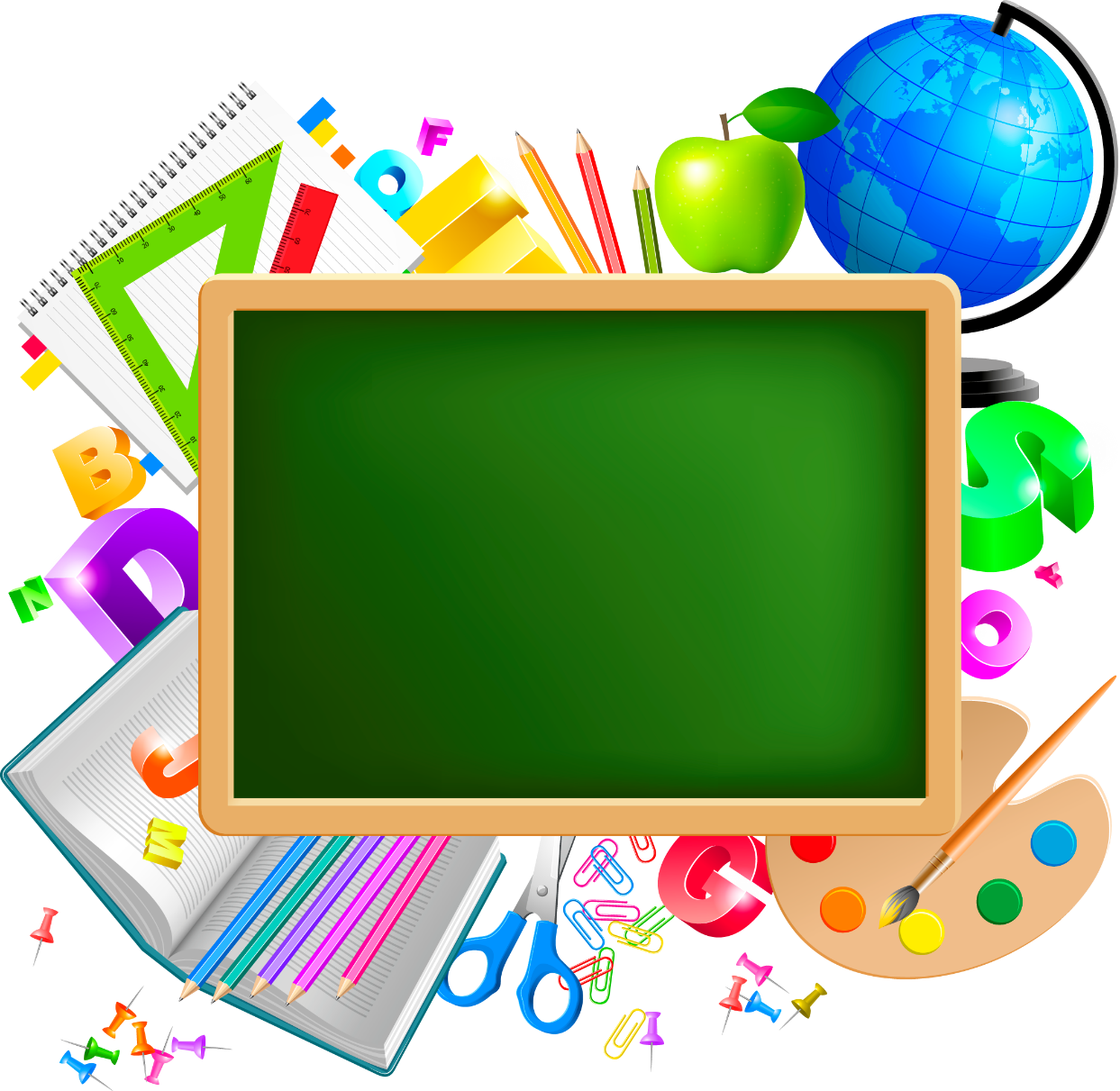 Гарно й зручно ми сідаєм,
Щось нове завжди вивчаєм.
Те, що вчили - пригадаєм,
Будь уважний, починаєм!
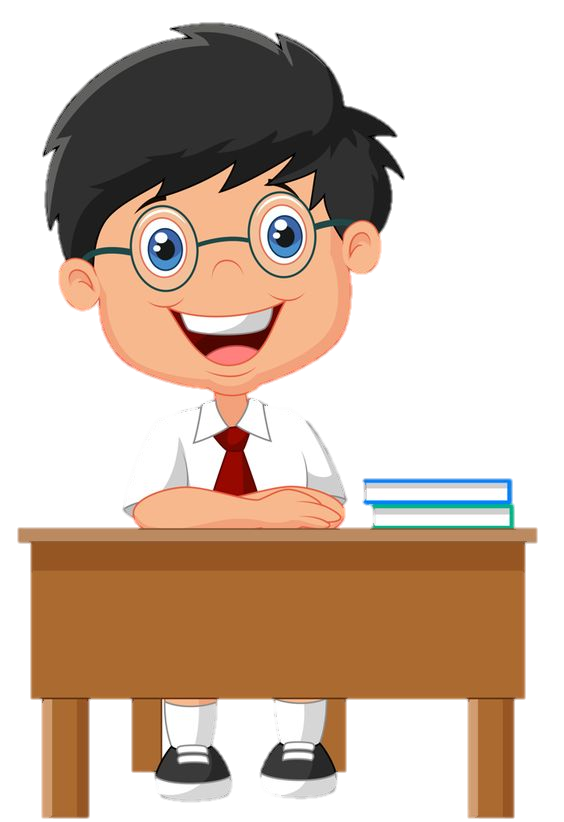 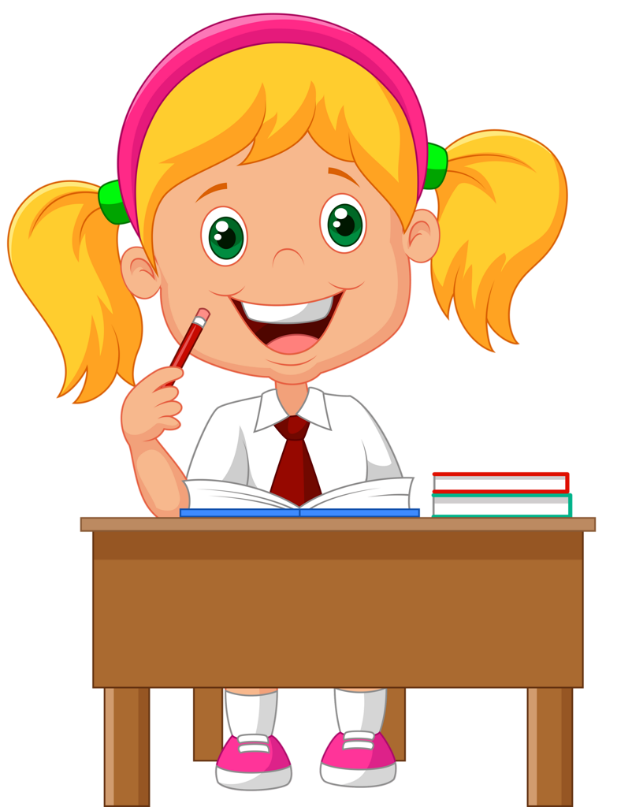 Повідомлення теми та завдань уроку
Сьогодні на уроці  ми будемо повторювати вивчене за рік. Пригадаємо числа від 1 до 100. Будемо виконувати дії з ними. Познайомимося з задачею на дві дії.
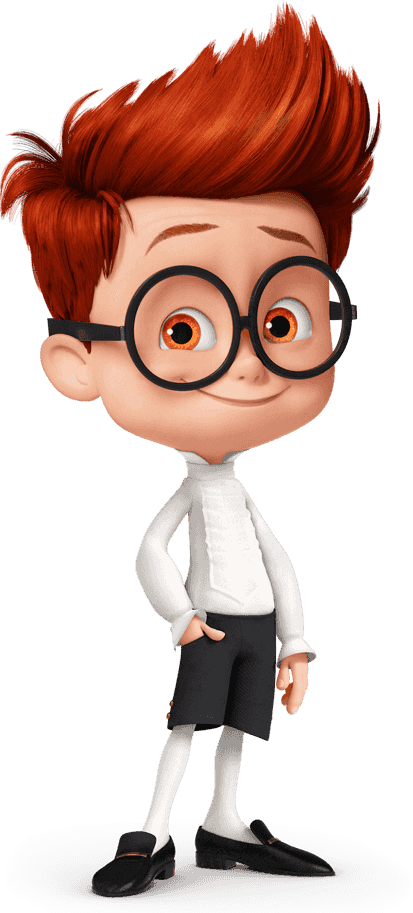 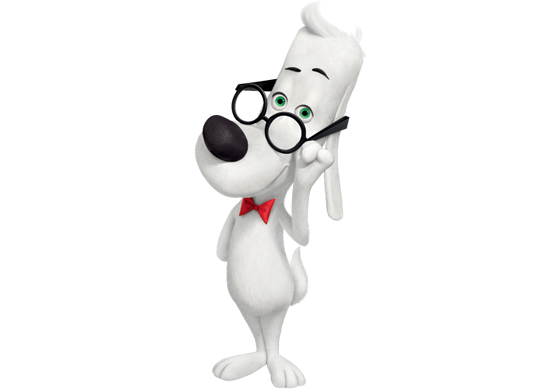 Вправа «Кругові приклади»
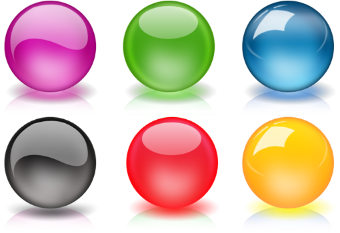 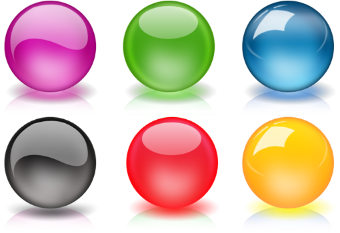 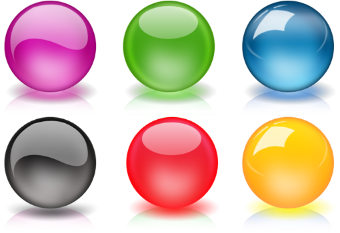 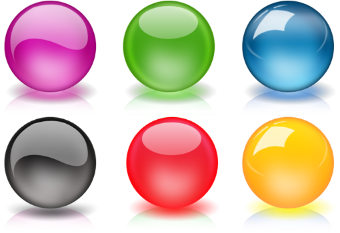 + 30
+ 50
40 – 10
40 – 10
100
0
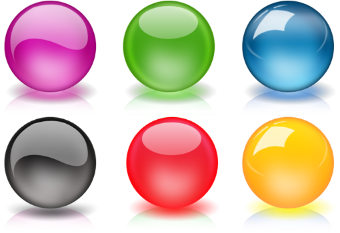 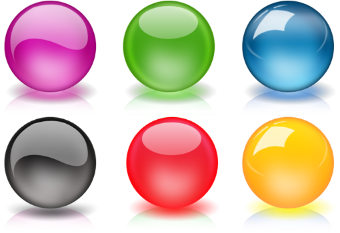 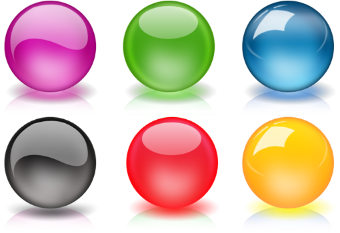 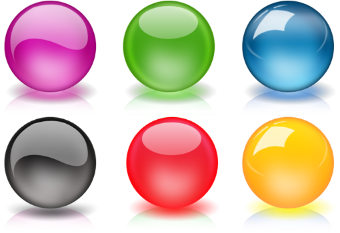 + 20
– 30
– 10
– 20
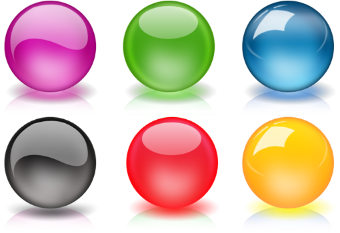 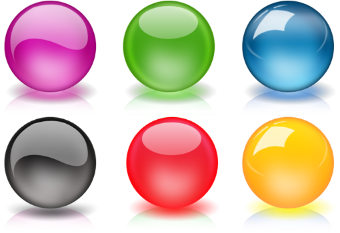 + 30
– 30
Вправа «Числові кульки»
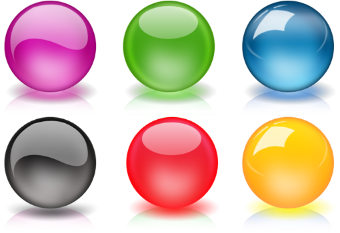 96
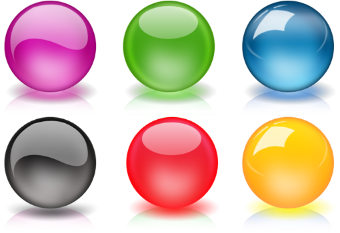 28
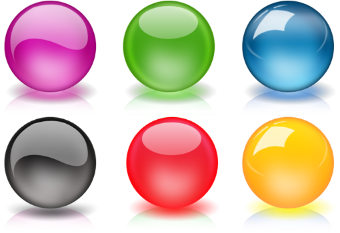 54
+
+
+
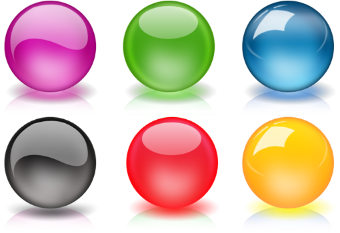 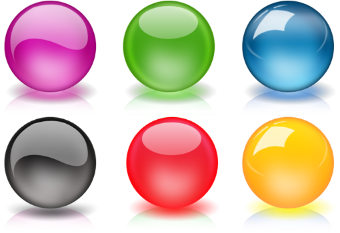 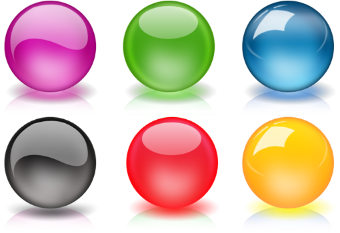 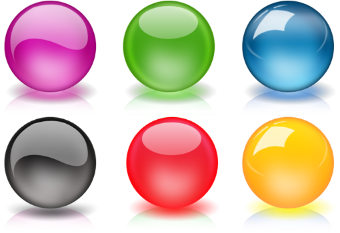 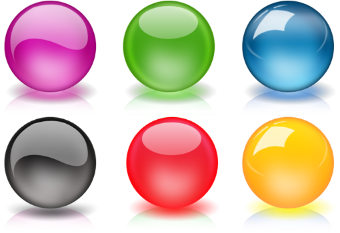 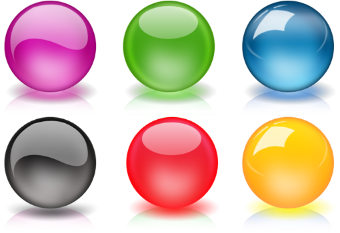 21
33
5
91
15
13
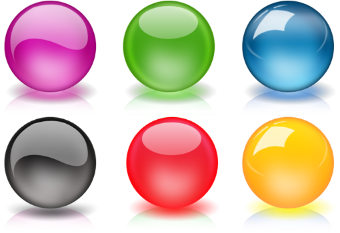 22
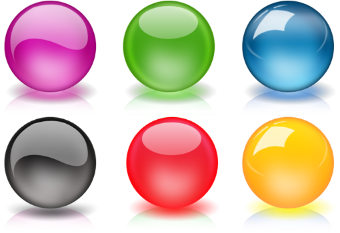 48
+
+
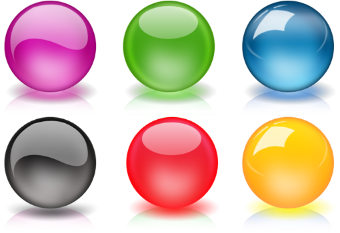 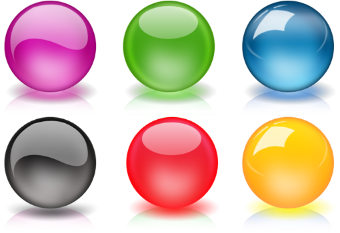 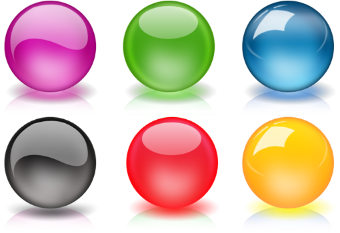 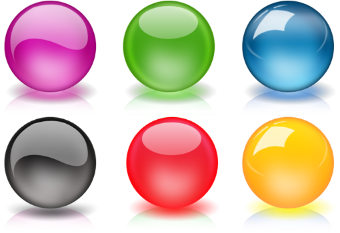 27
11
21
11
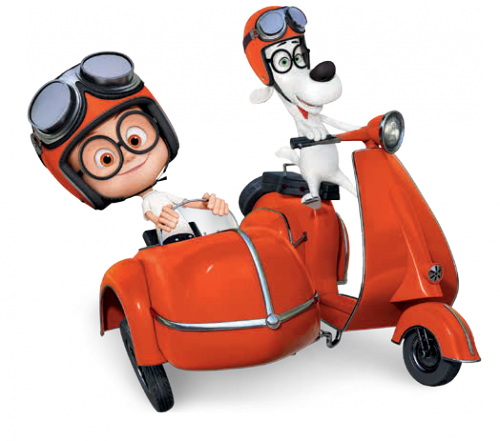 Вправа «Потяг»
+ 1
+ 10
– 5
+ 25
+ 23
+ 0
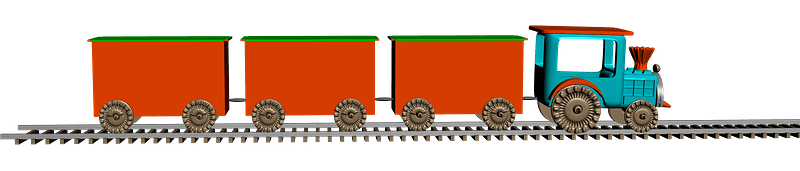 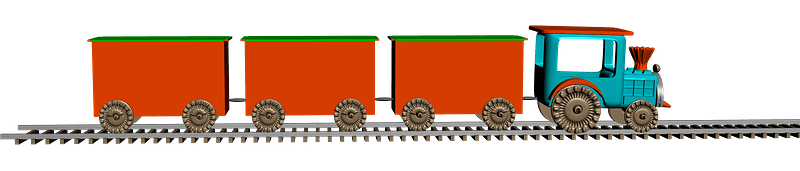 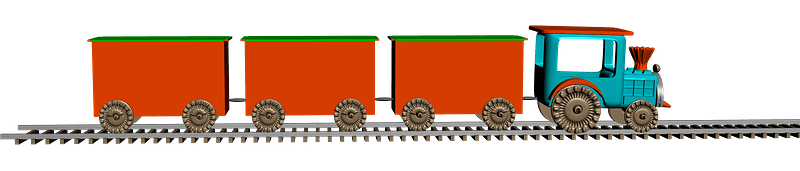 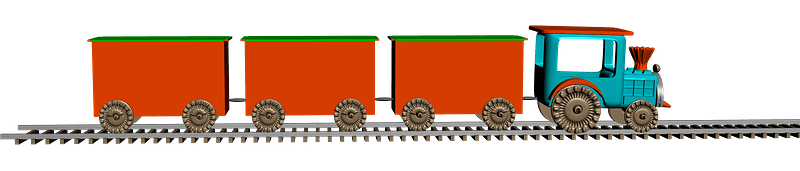 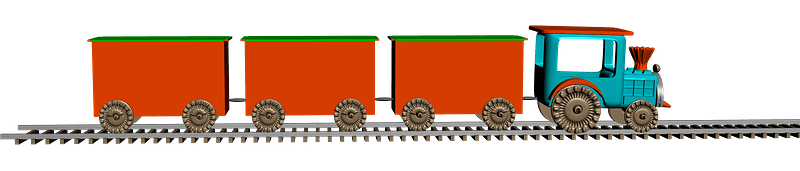 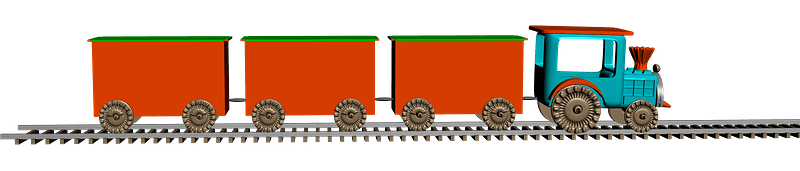 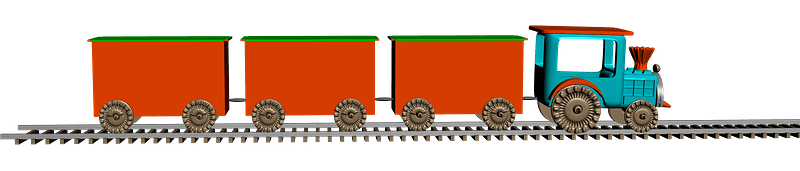 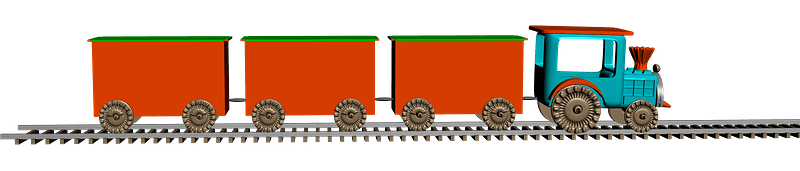 99
45
46
56
51
76
99
Виконай обернені дії.
99
45
46
56
51
76
99
- 0
- 1
- 10
+ 5
- 25
- 23
Усне опитування
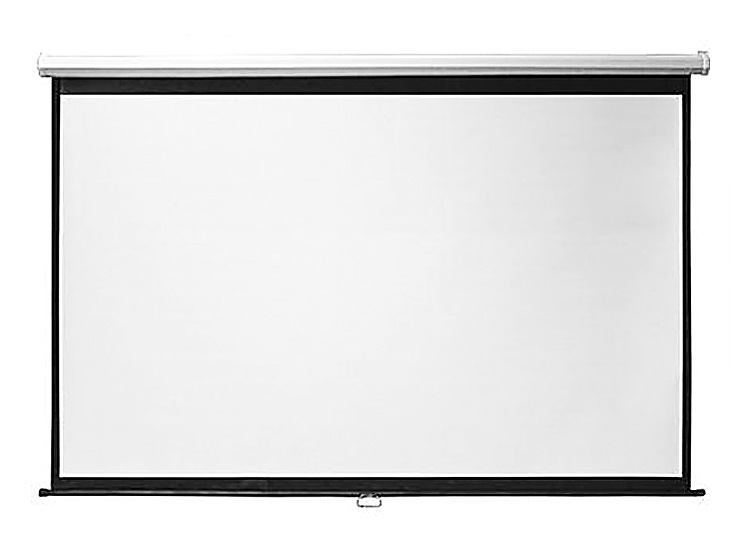 Які арифметичні дії ви знаєте? 
Як називаються числа при додаванні? 
при відніманні? 
Чи може різниця дорівнювати нулю? Коли?  
Як знайти невідомий доданок? 
      невідоме зменшуване? 
      невідомий від’ємник? 
Як дізнатися, на скільки одне число більше чи менше за інше?
І + ІІ = С
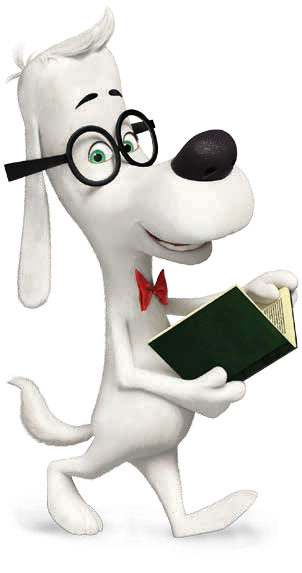 З – В = Р
а – а = 0
_ + ІІ = С
_ – В = Р
З – _ = Р
І > ІІ на ?
З’єднай кожний вираз із його значенням
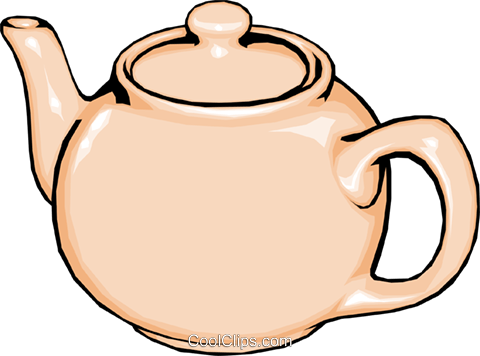 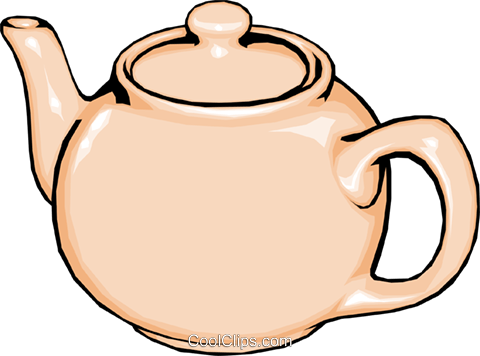 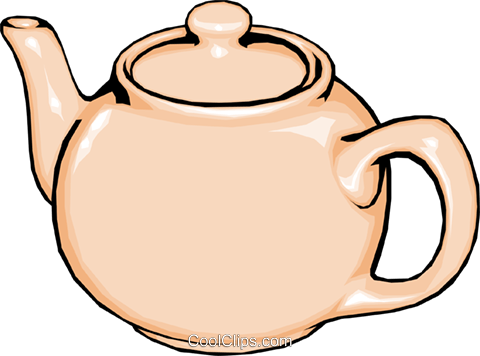 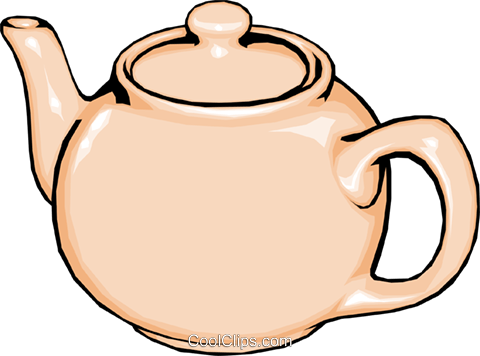 3 + 5 + 5
4 + 3 + 4
8 + 4 + 2
0 + 5 + 5
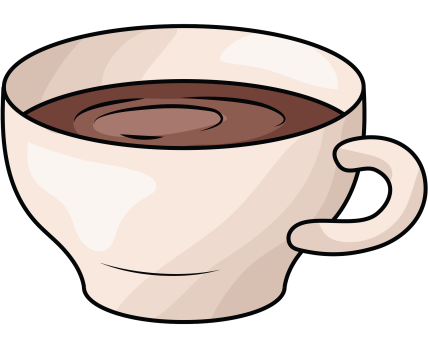 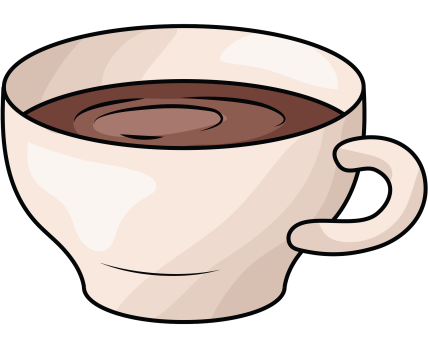 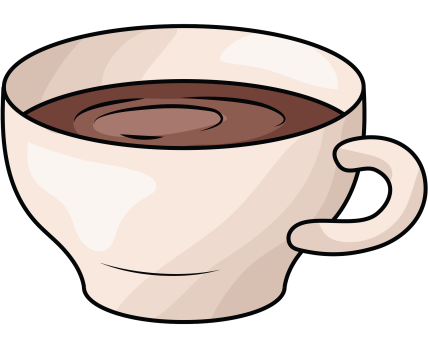 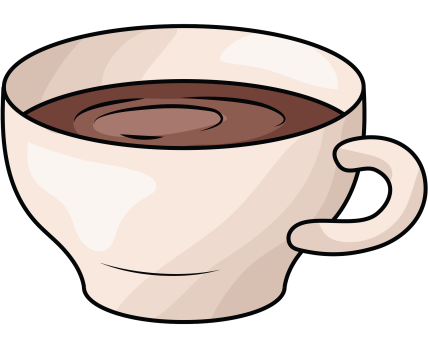 11
13
14
10
З’єднай кожний вираз із його значенням
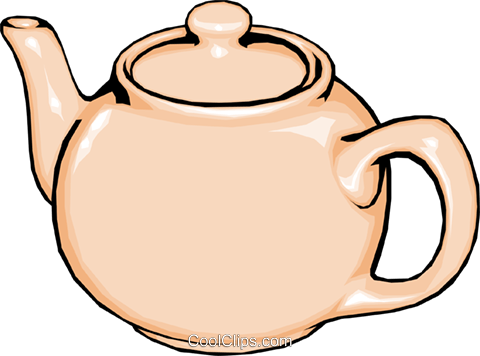 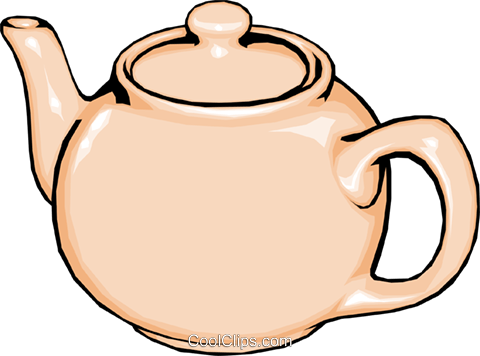 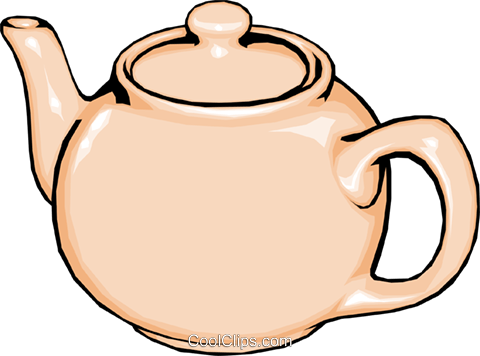 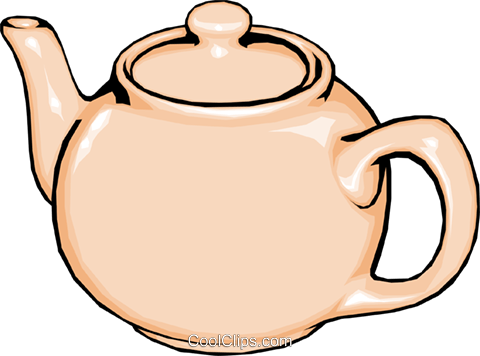 55 – 20
74 - 14
30 – 15
94 – 12
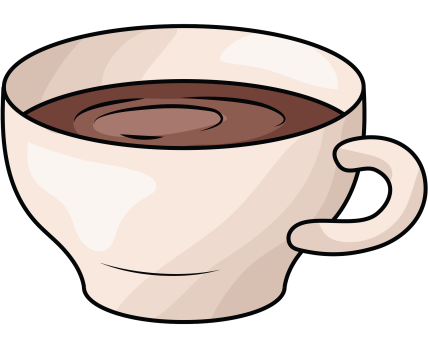 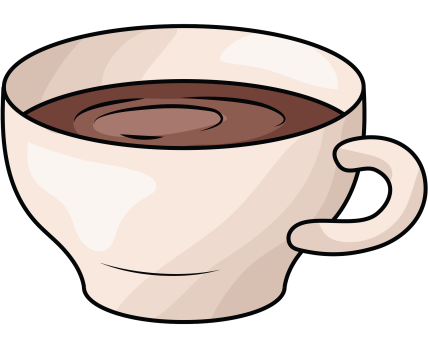 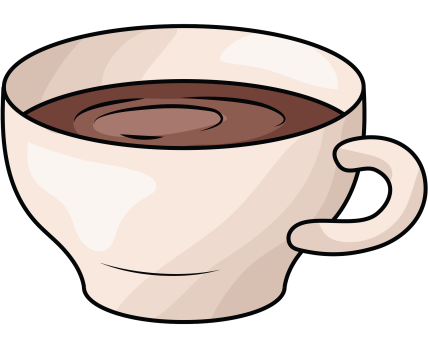 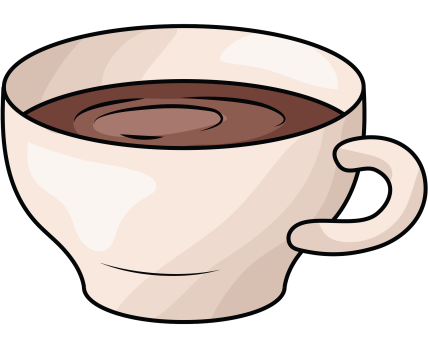 82
60
35
15
З’єднай кожний вираз із його значенням
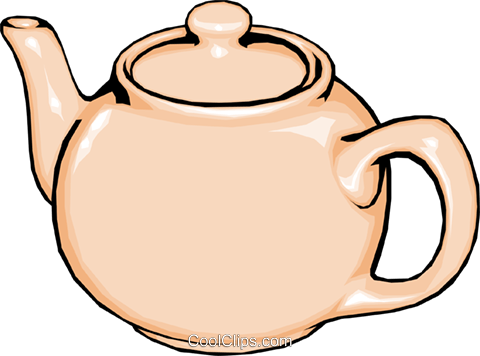 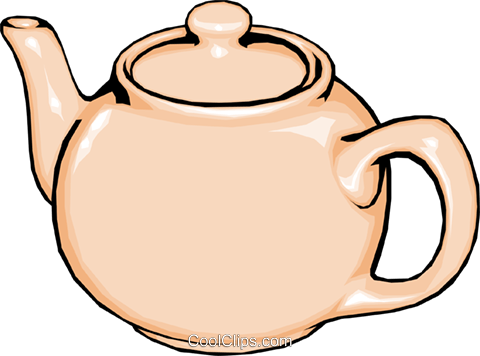 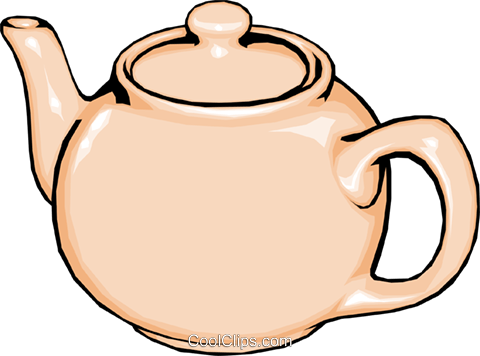 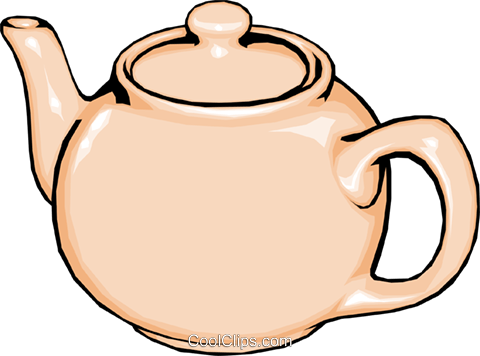 13 + 10
28 + 20
36 – 10
25 + 20
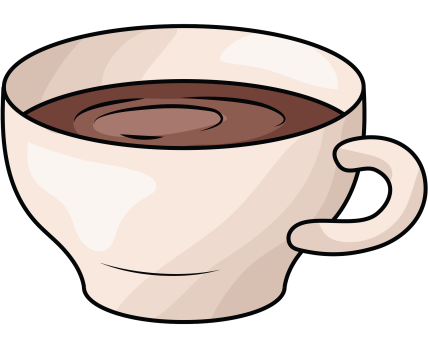 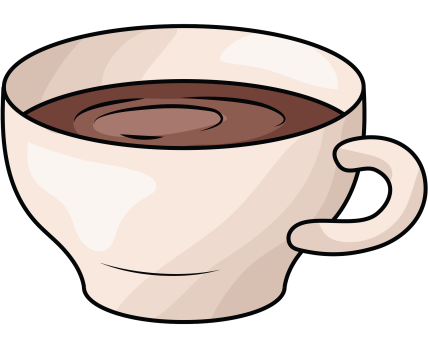 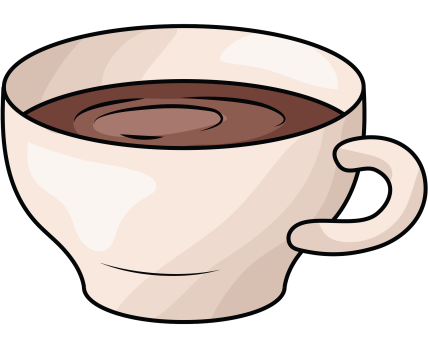 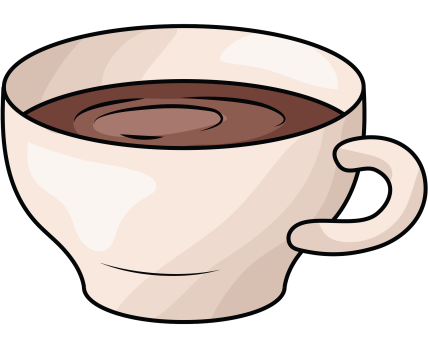 45
23
26
48
Скільки гривень у кожному гаманці?
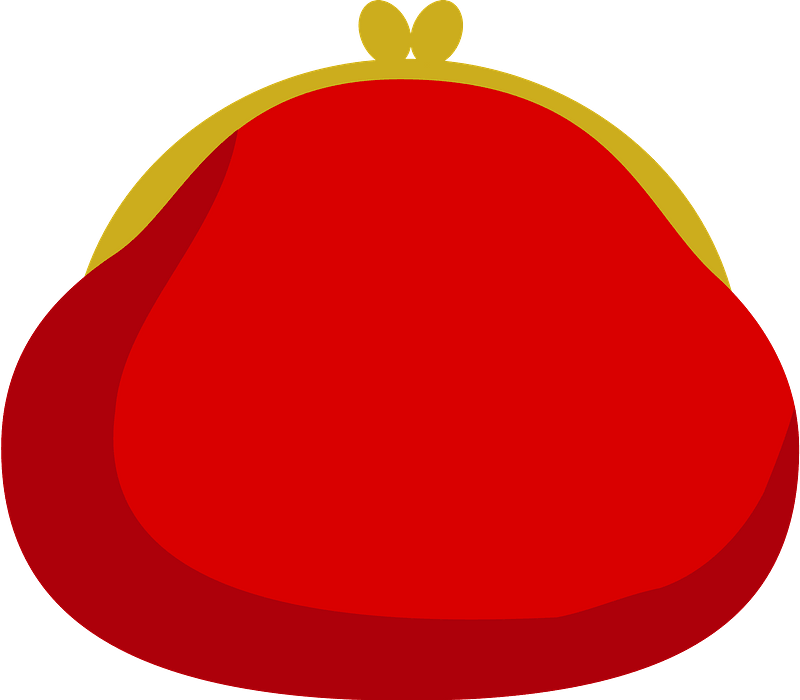 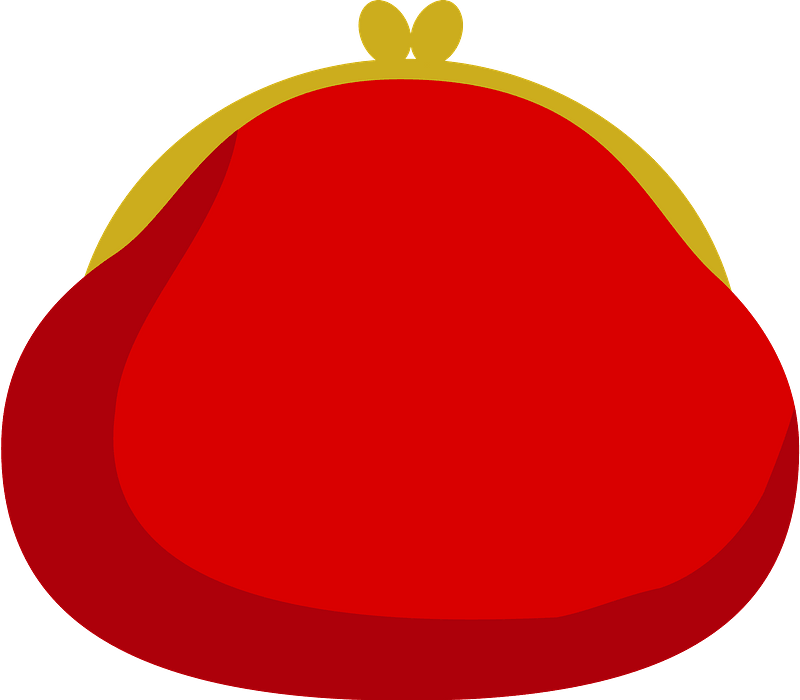 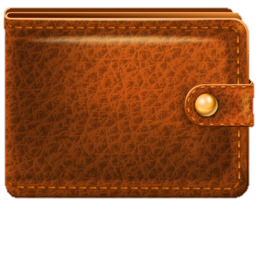 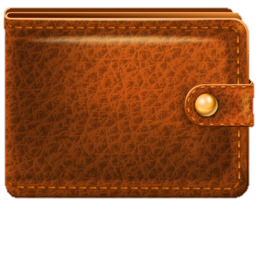 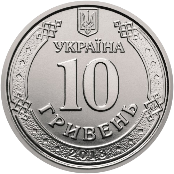 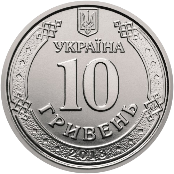 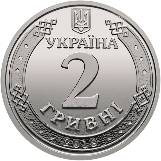 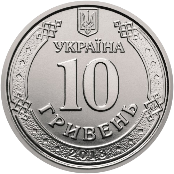 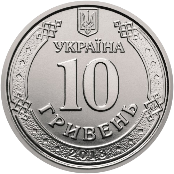 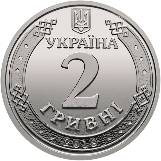 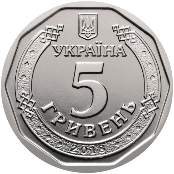 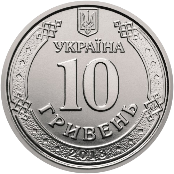 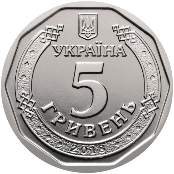 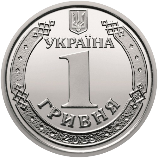 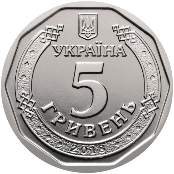 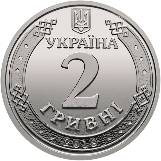 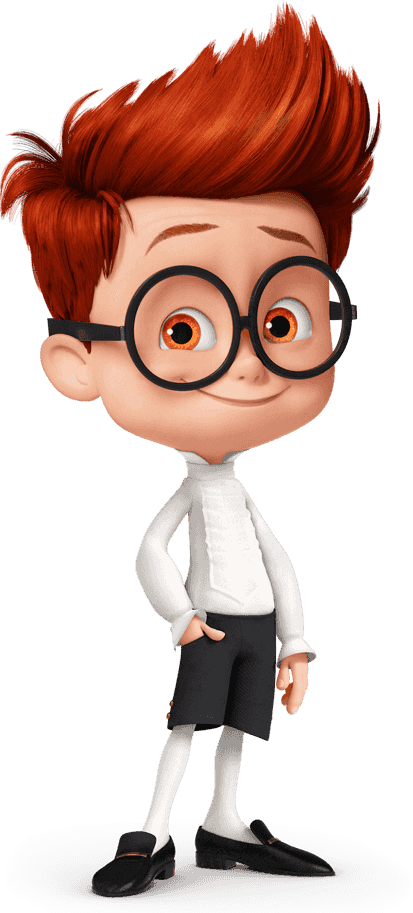 20 грн
14 грн
13 грн
25 грн
Назви призерів змагань
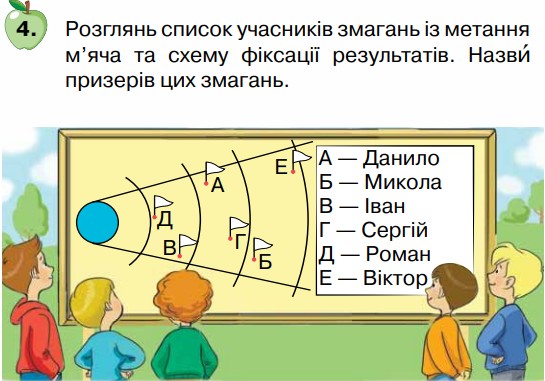 Е – Віктор
Б – Микола
Г – Сергій
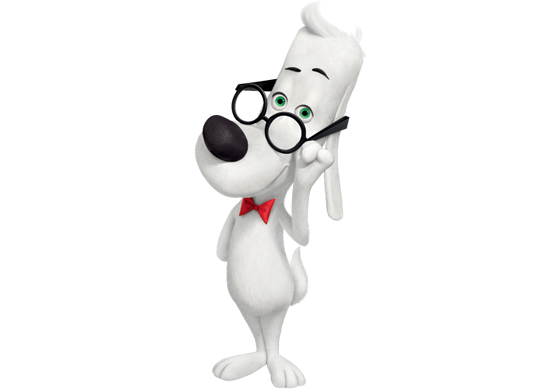 Розв’язую задачу
Макар приніс на тренування 6 тенісних м’ячів, а Оксанка – на два м’ячі менше.
Макар – 6 м. 
Оксанка - ?, на 2 менше
?м.
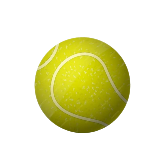 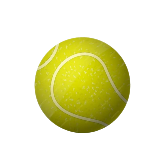 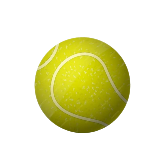 Скільки м’ячів принесла Оксанка? 
Скільки всього м’ячів принесли Макар і Оксанка?
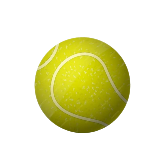 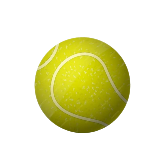 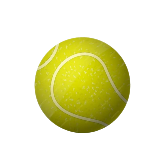 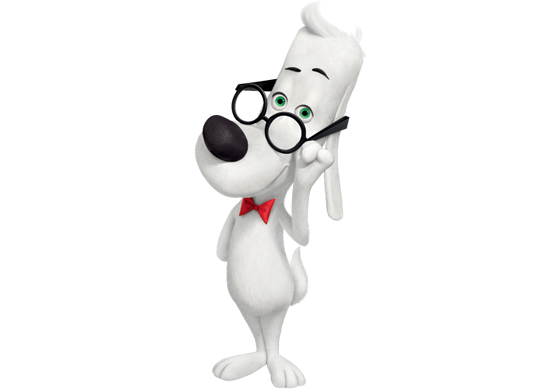 4 (м.) – принесла Оксанка.
1) 6 – 2 =
10 (м.) – всього.
2) 4 + 6 =
Відповідь:
10 м’ячів принесли Макар і Оксанка.
Посібник.
Сторінка
132
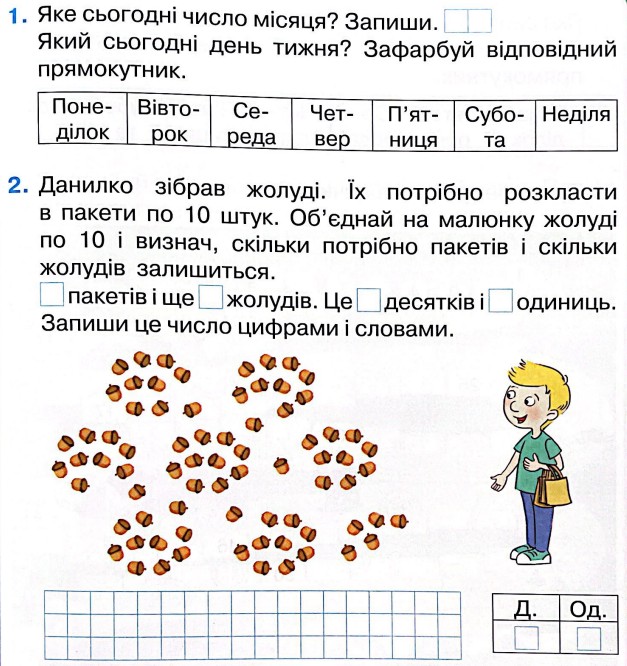 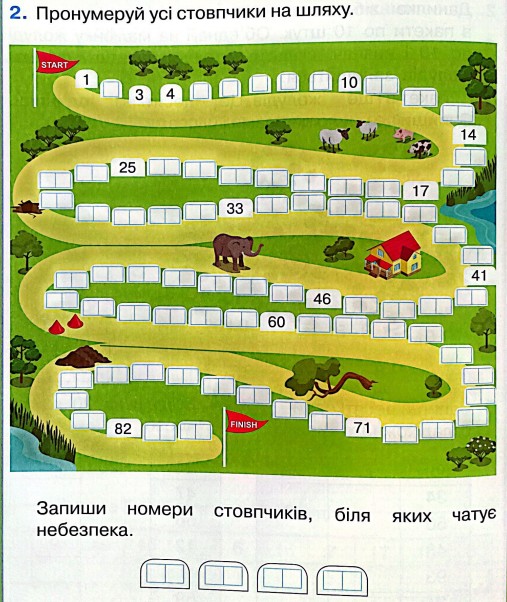 Робота в зошиті
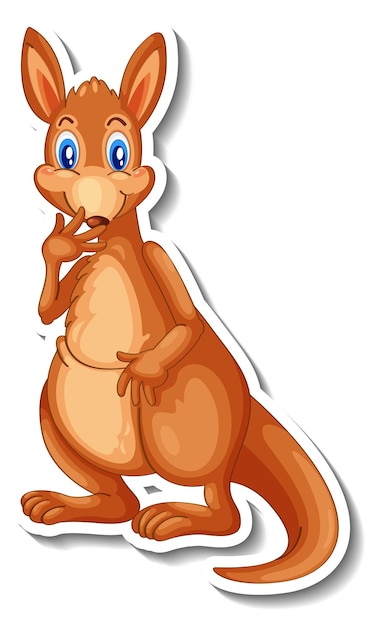 Пронумеруй усі стовпчики на шляху
7
5
5
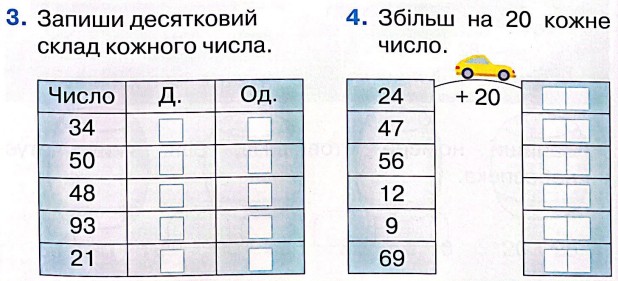 7
Сімдесят  п’ять
Сторінка
53-54
7
5
2 8
7 8
4 8
5 5
7 3
Визначення часу
П’ята година
Третя година
Шоста година
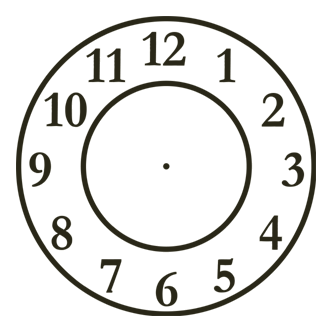 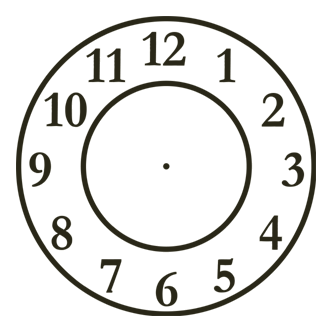 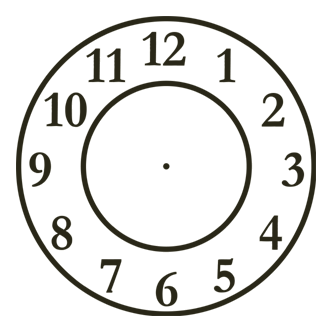 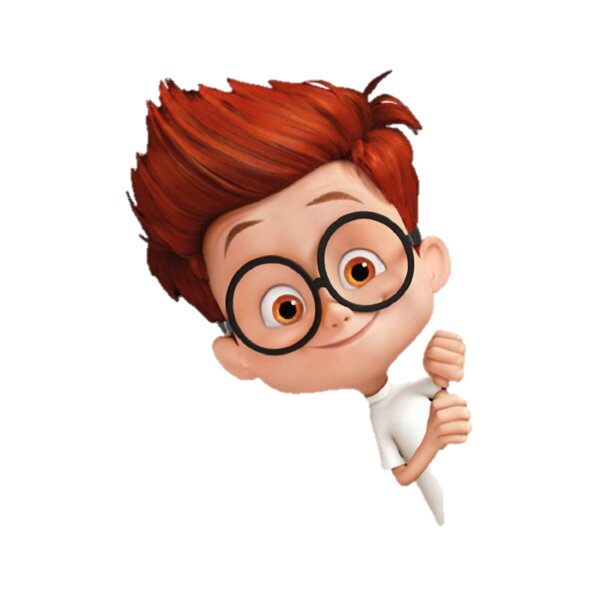 + 5
+ 5
+ 5
Одинадцята година
Десята 
година
Восьма 
година
Котру годину покаже кожний годинник через 5 годин?
Рефлексія «Загадкові листи»
Обери лист, який ти хочеш відкрити
(для відкриття по листі варто натиснути)
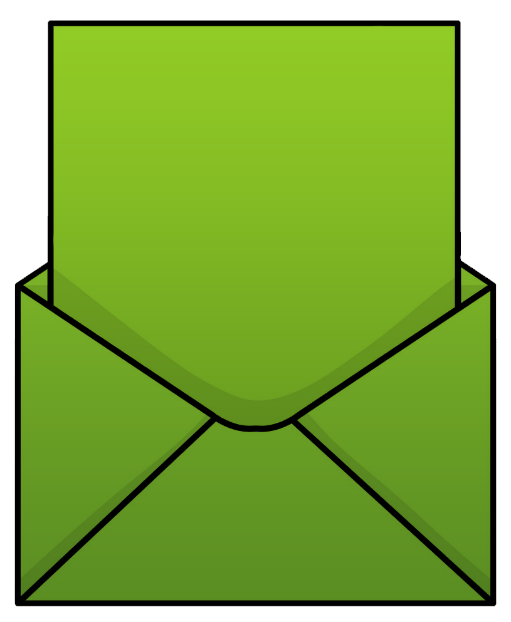 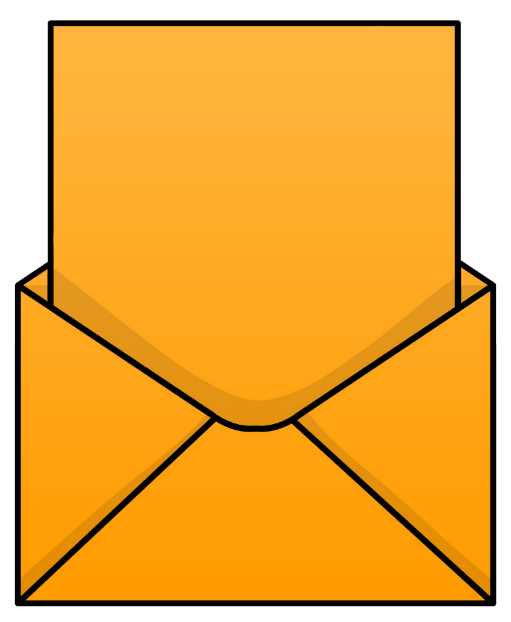 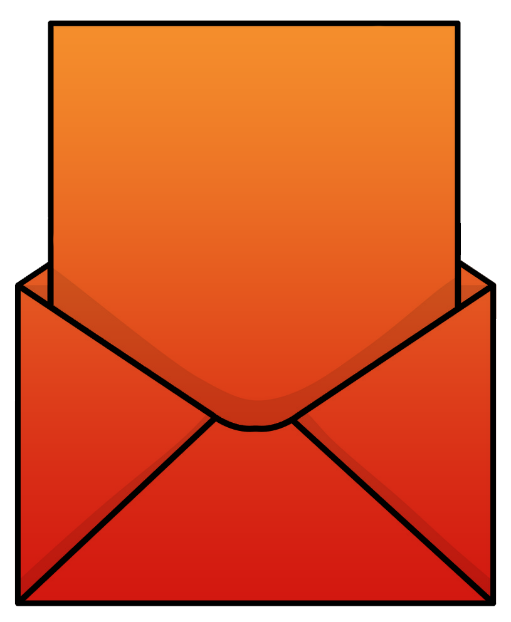 Сьогодні 
на уроці 
я навчився/
навчилася…
На уроці
я запам’ятав/
запам’ятала…
Найкраще 
мені вдалося…
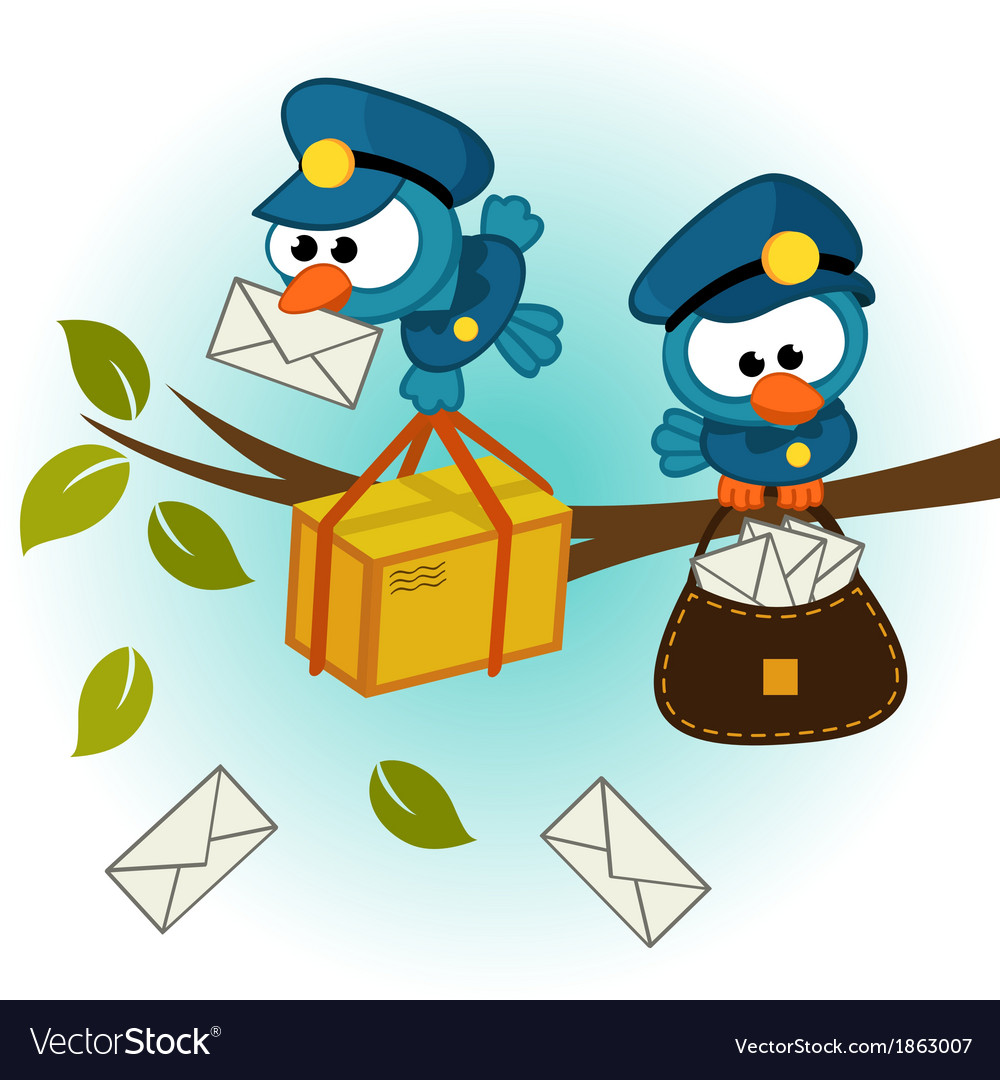 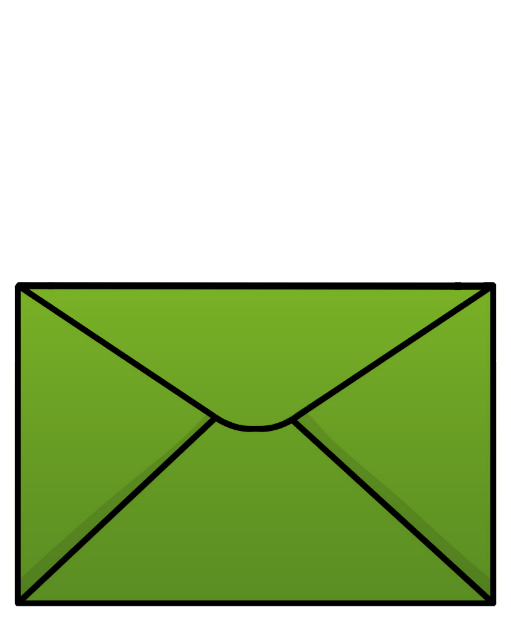 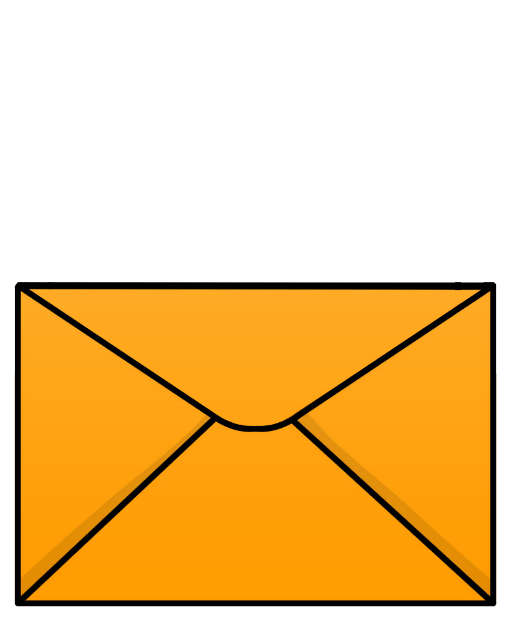 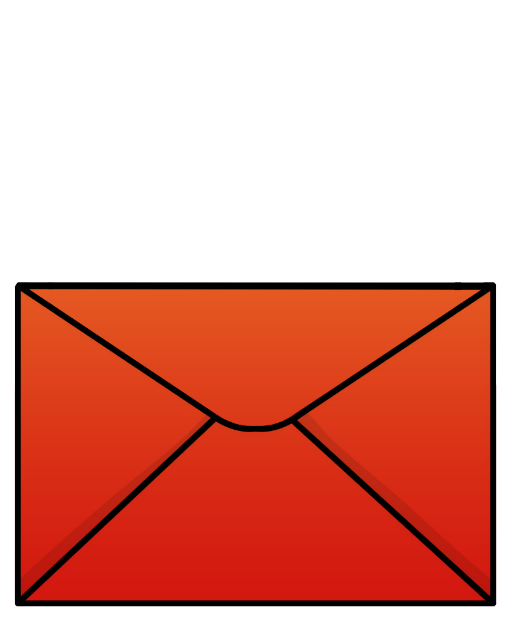 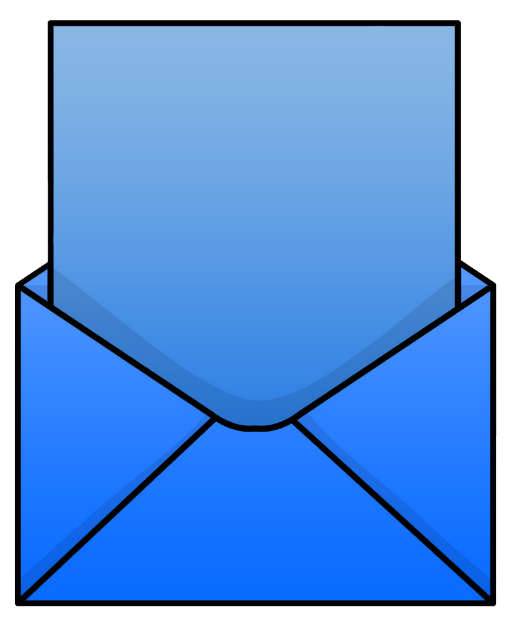 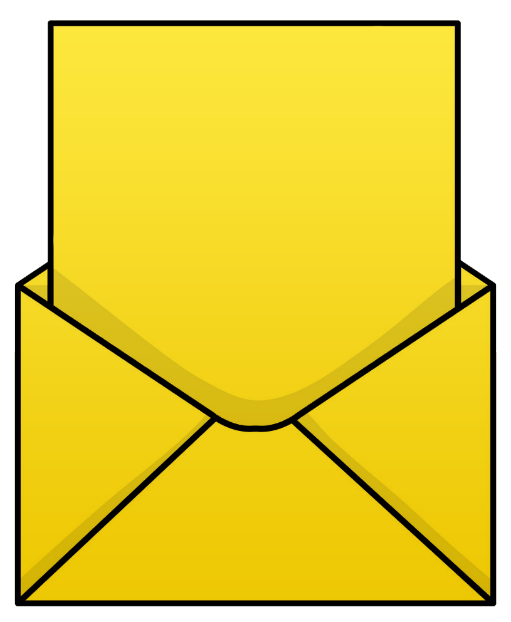 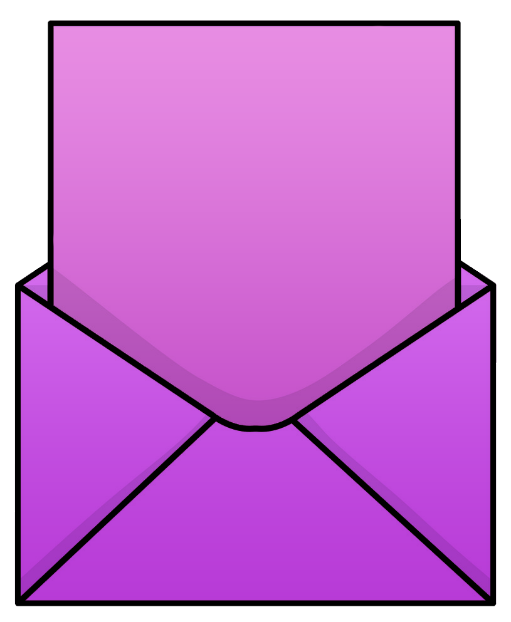 Найбільше
 мені сподобалося…
Урок 
завершую з настроєм…
Труднощі виникали…
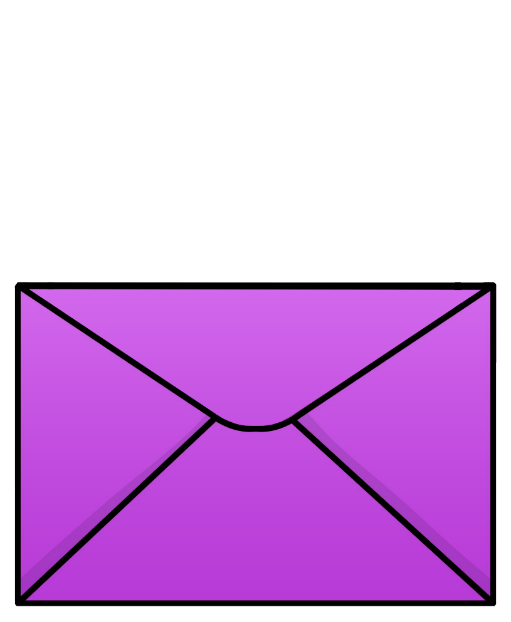 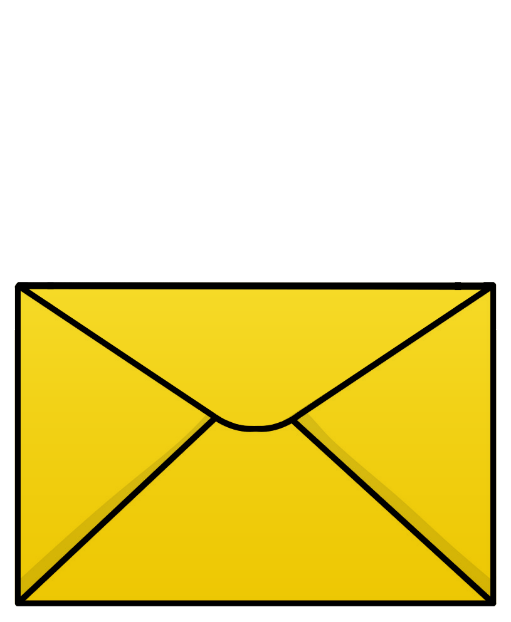 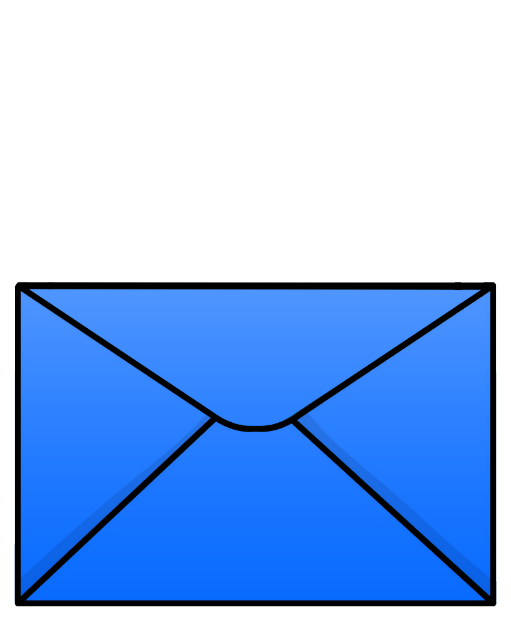